UNIVERSIDAD AUTÓNOMA DE SINALOA
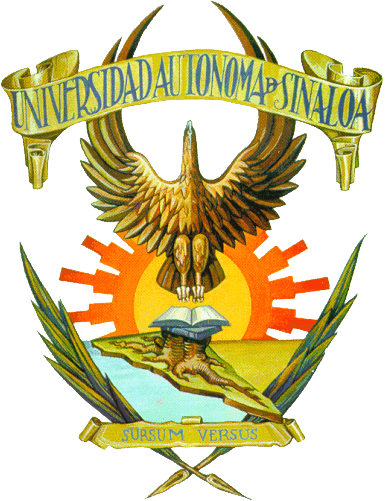 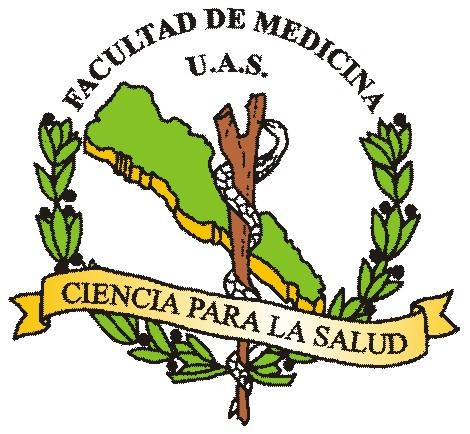 ASMA BRONQUIAL ALÉRGICA
JAVIER ACOSTA ALVAREZ
MSP. MARÍA GUADALUPE RAMIREZ ZEPEDA
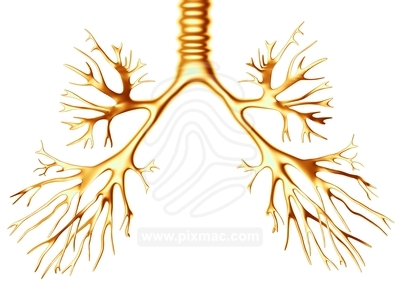 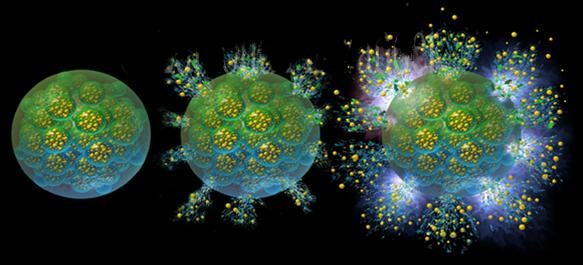 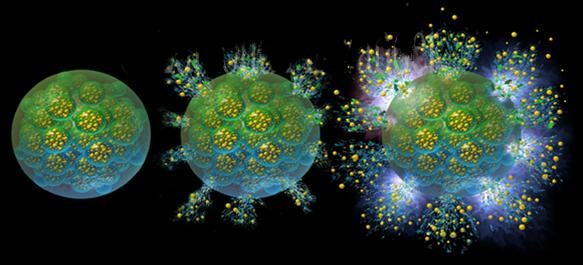 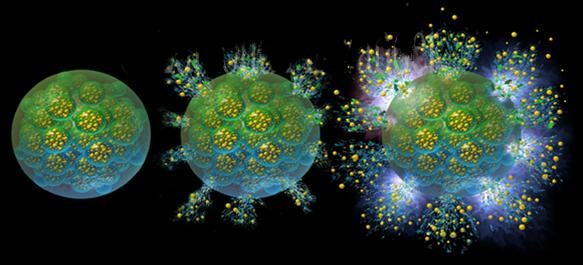 En 1902, Richet y Portier, inyectaron perros con extractos de anémonas y describieron un tipo  particular  de  reacción sistémica a  la cual le dieron el nombre de anafilaxis.
En 1906 Von Pirquet empleó el término alergia para designar una respuesta alterada de un  organismo  al ser expuesto a substancias del medio ambiente.
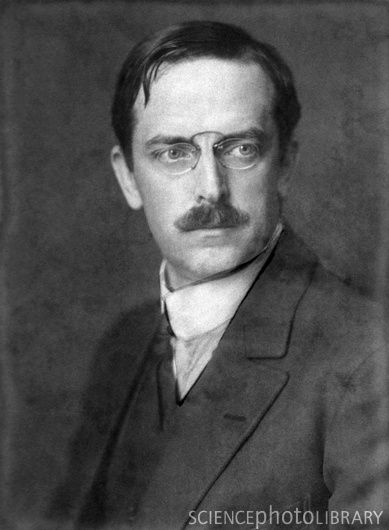 Proceso alérgico caracterizado por periodos intermitentes y reversibles de obstrucción bronquial, acompañados de inflamación e hiperreactividad.
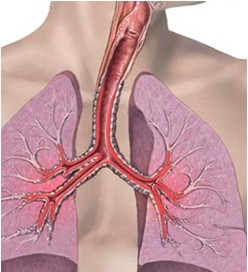 Predomina en niños de 5 a 12 años.


La incidencia fluctúa entre un 5 a un 20% de la población mundial.


300 millones  de personas en el mundo padecen asma.
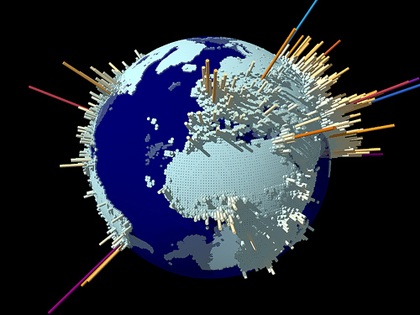 Etiología:
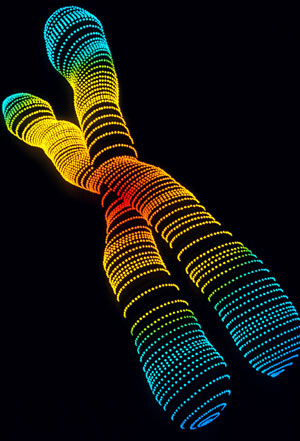 Los factores mas importantes son:

 Genéticos: 
          genes ADAM33, Ph1-SETDB2, 
                     DPP10, GPRA, PTGDR.

Ambientales.


Infeccioso.
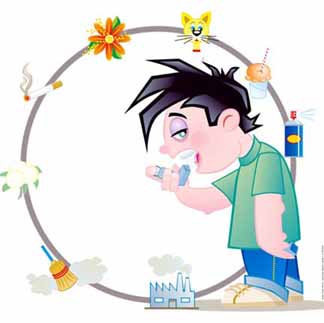 FASE DE SENSIBILIZACIÓN
IL-2 IL-4   IL-12
Eos
Th2
LB
CD4
IL-5
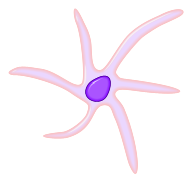 IL-4
Ig-E
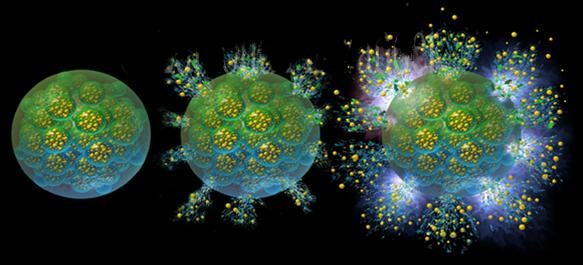 FASE AGUDA
Permeabilidad capilar

Contracción de 
musculatura lisa

Hipersecreción
Histamina 
Heparina 
Leucotrienos
IL
TNF-α
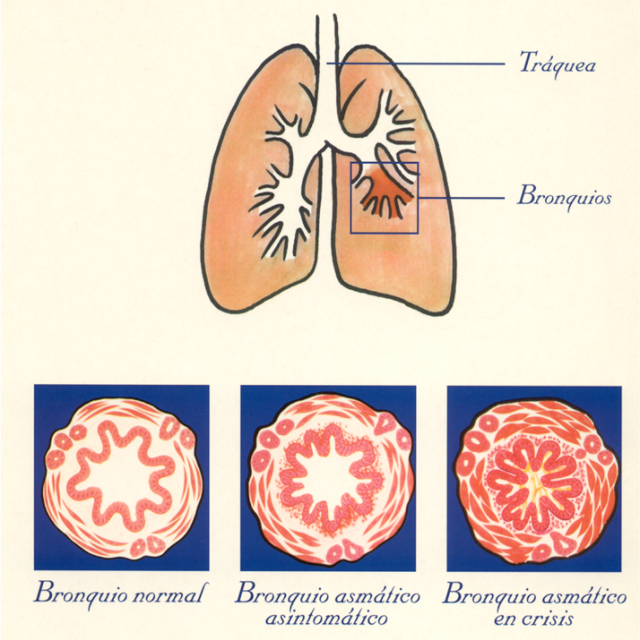 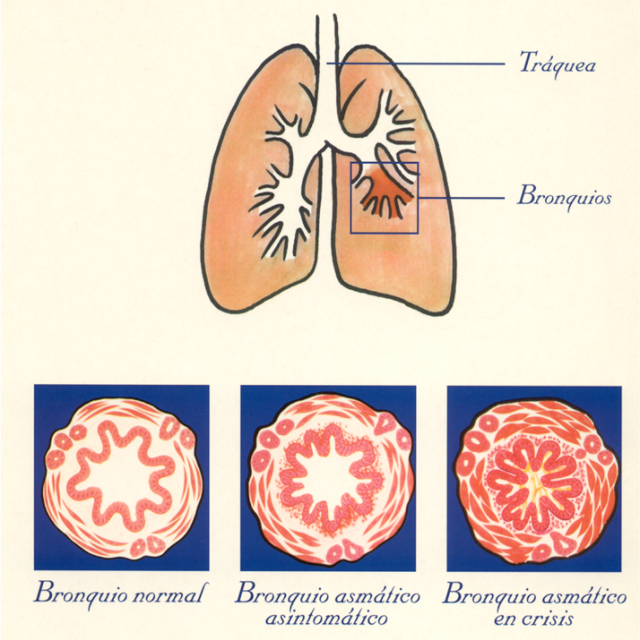 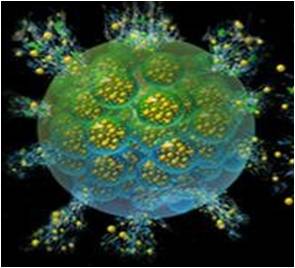 FASE  TARDÍA
+ Vasodilatación 
+ Espasmo muscular
+Eosinófilos
+Macrófagos
Quimioquinas
Citoquinas
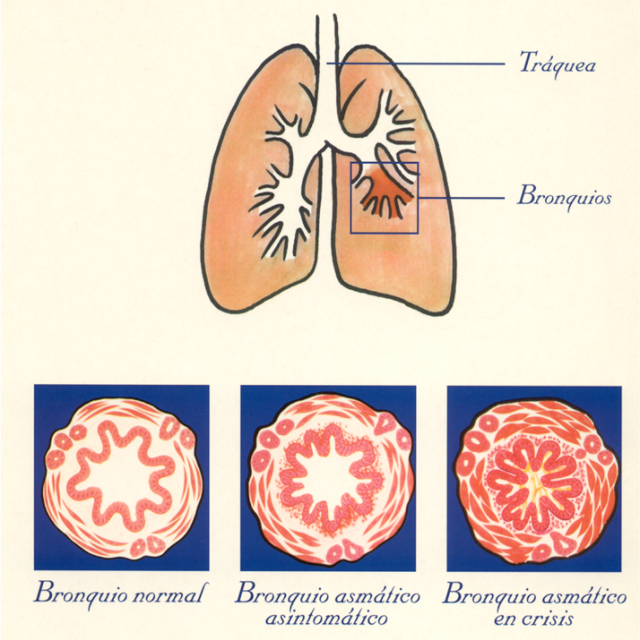 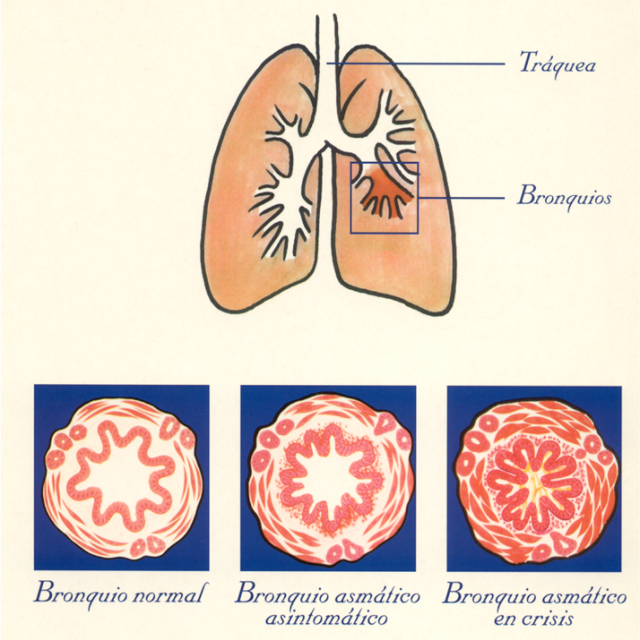 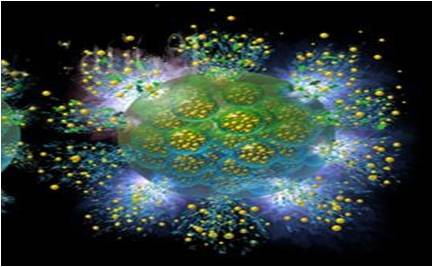 FASE CRÓNICA
Eos
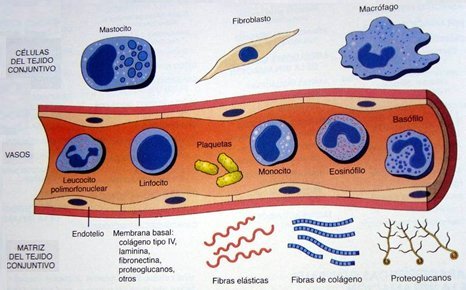 TGF-β
Fibrosis
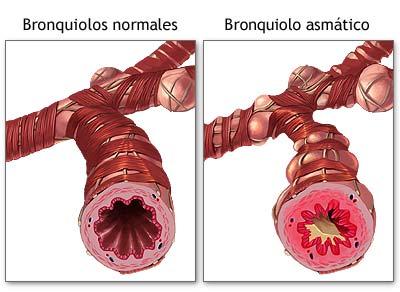 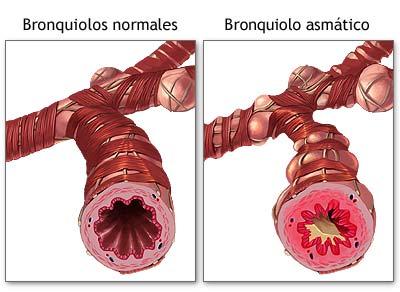 SIGNOS Y SÍNTOMAS
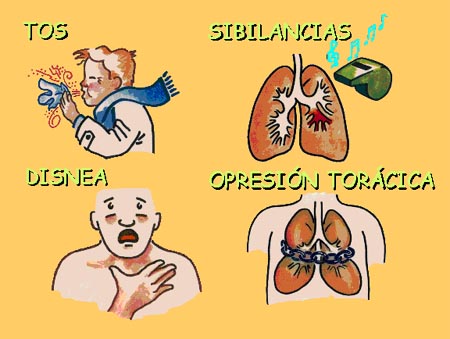 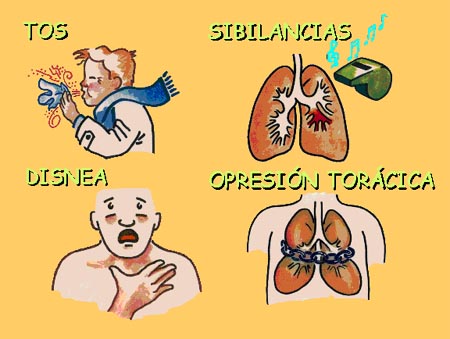 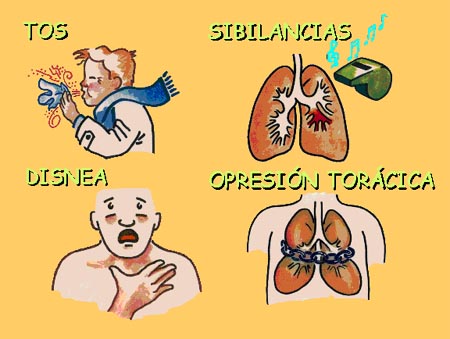 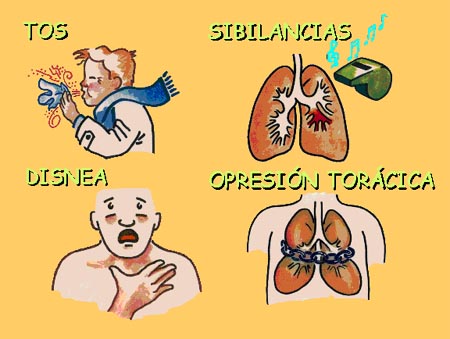 DIAGNÓSTICO
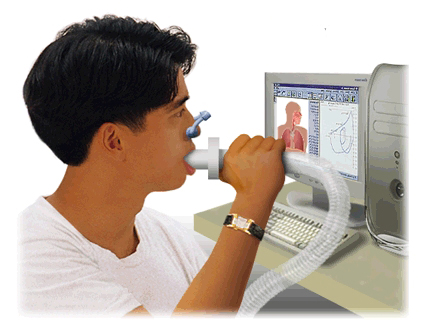 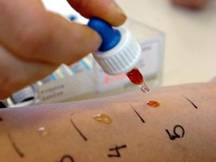 Espirometría

Prueba cutánea.

Recuento de eosinófilos

Dosificación de Ig-E

Determinación de Ig-E específica

Identificación y cuantificación de alérgenos.

Radiografía de tórax

Electrocardiograma (ECG)
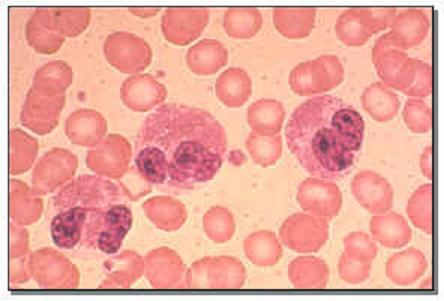 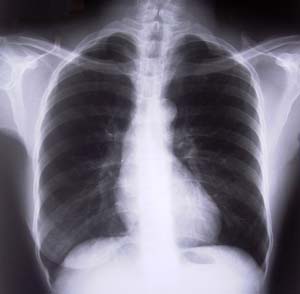 TRATAMIENTO
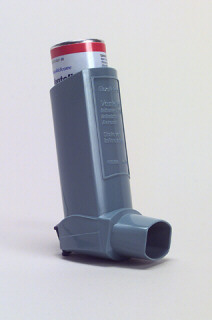 Broncodilatadores
Antiinflamatorios
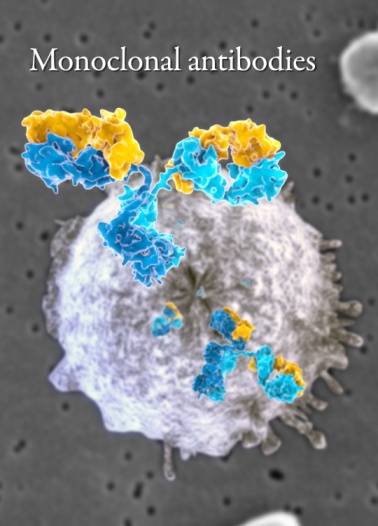 Modificadores de Lcts
Aminofilina-teofilina
AcsMcs contra receptor de la Ig-E
MANEJO Y CONTROL
Educación

Manejo:
   Evitar factores desencadenantes
   Uso de inhaladores β- agonistas
   Usar esteroides inhalados 2 veces
      al día.
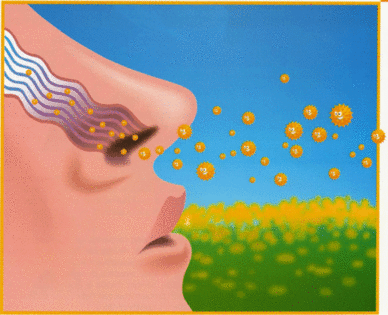 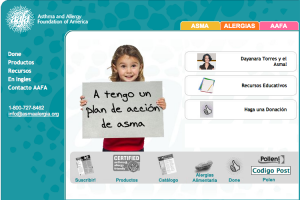 GRACIAS…!!!!
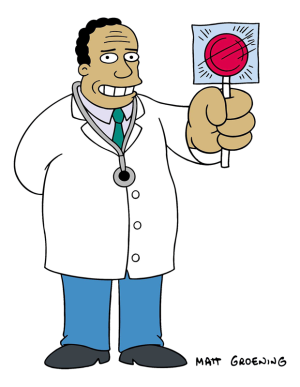